Ulike typer taubaner

Taubanekalkulator

Tilskudd til drift i vanskelig terreng – taubane

Litt teori om vegttethet
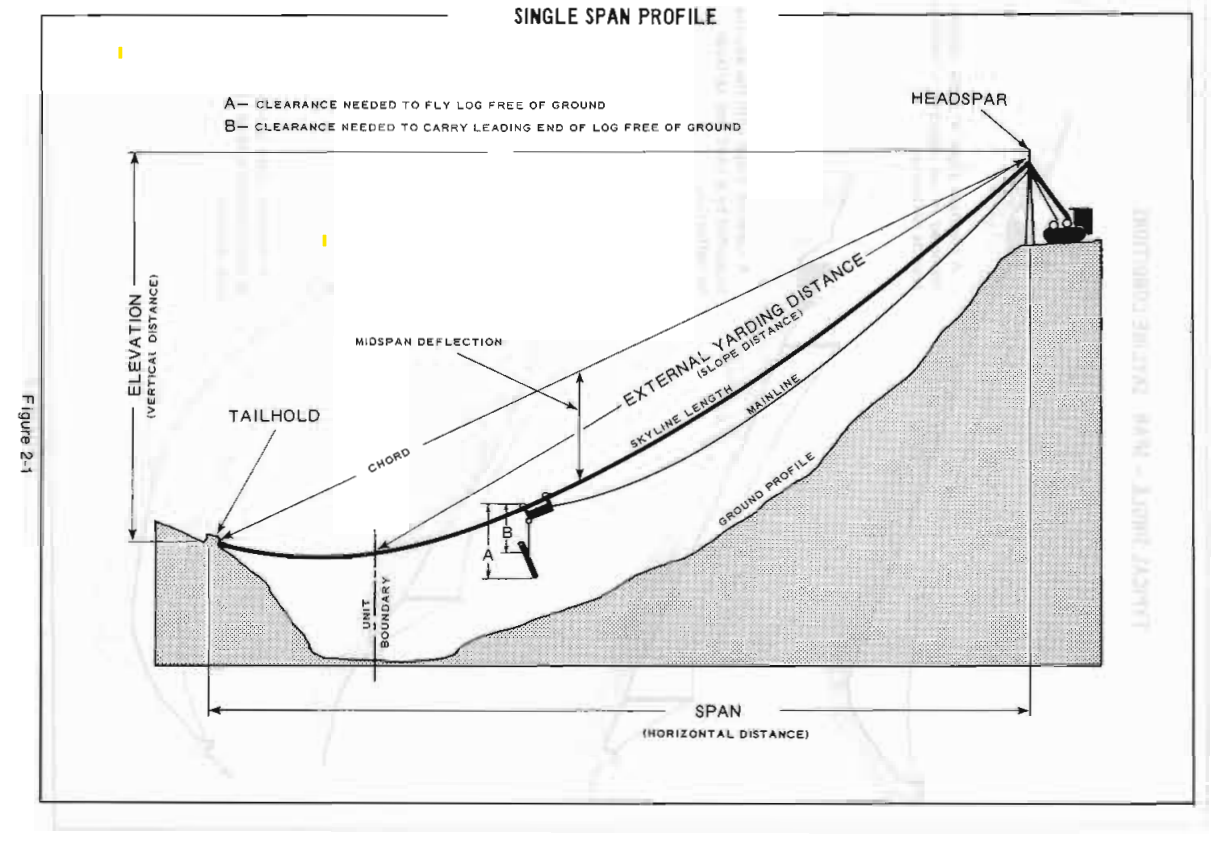 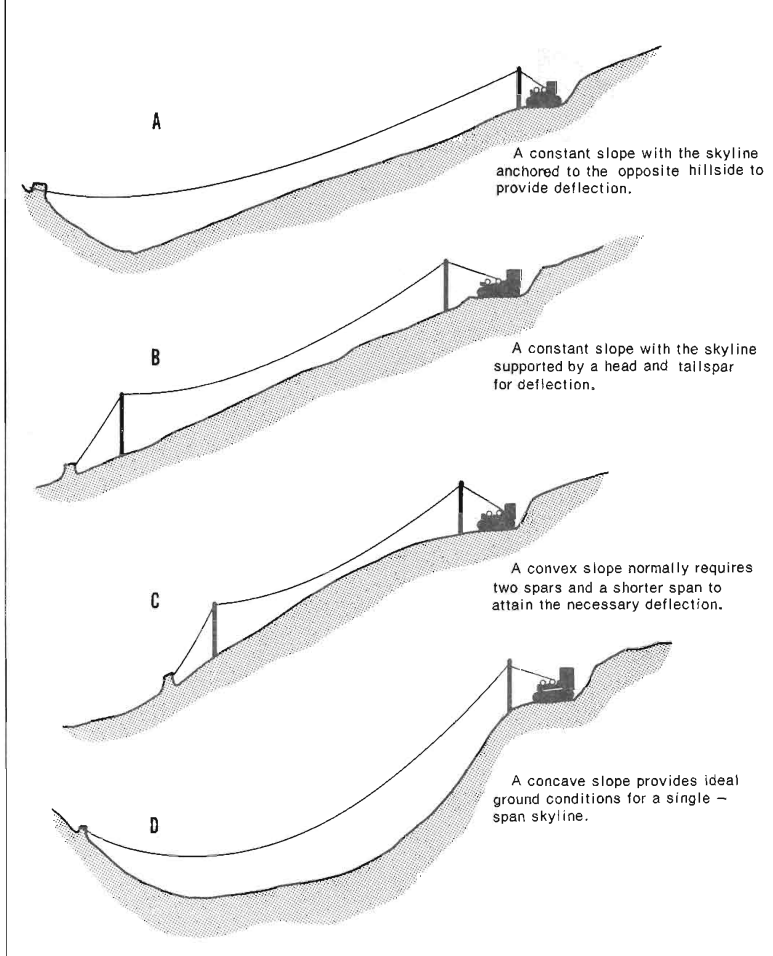 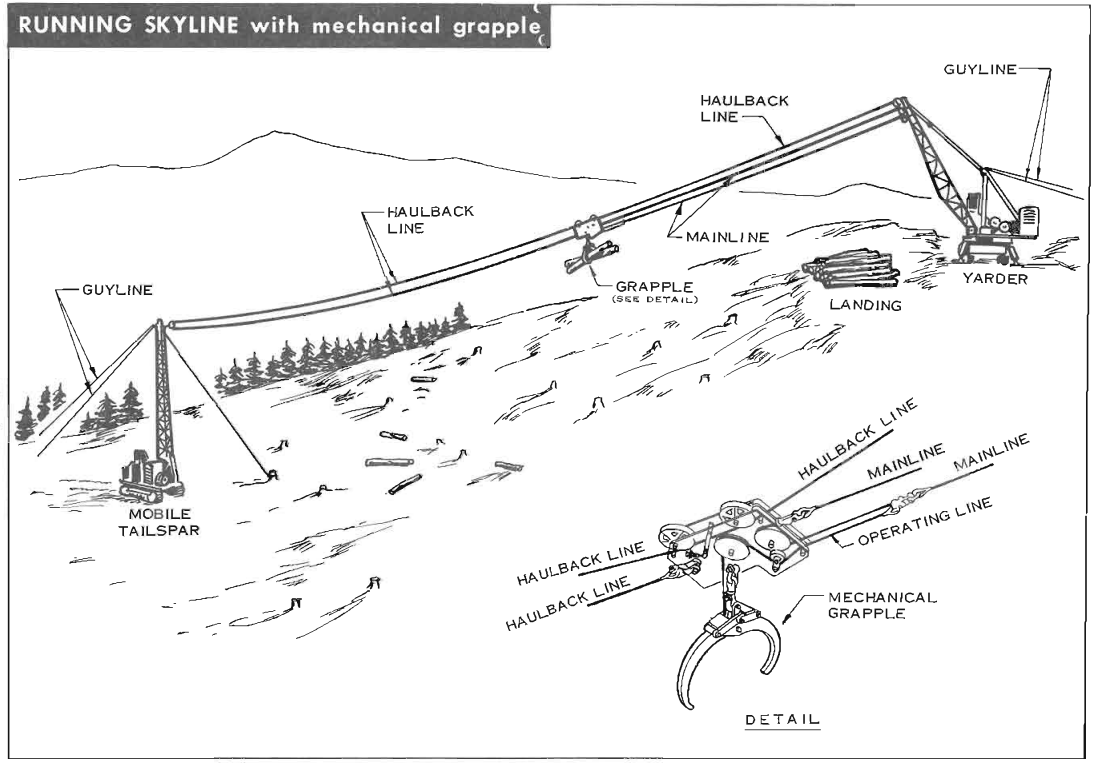 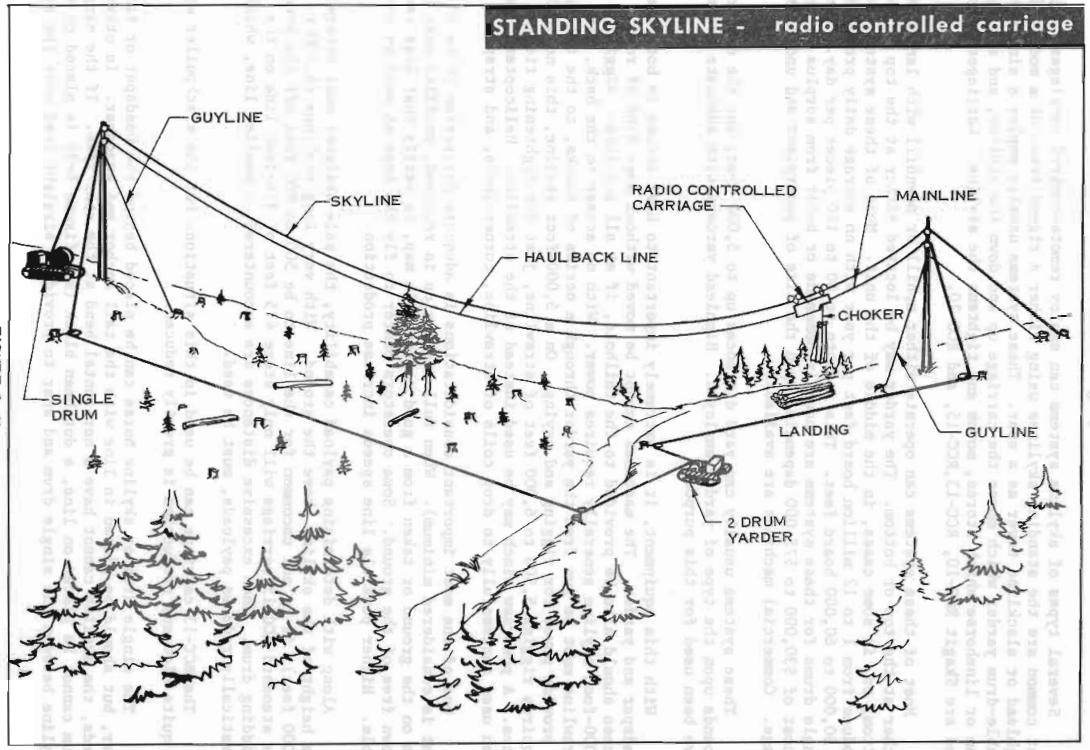 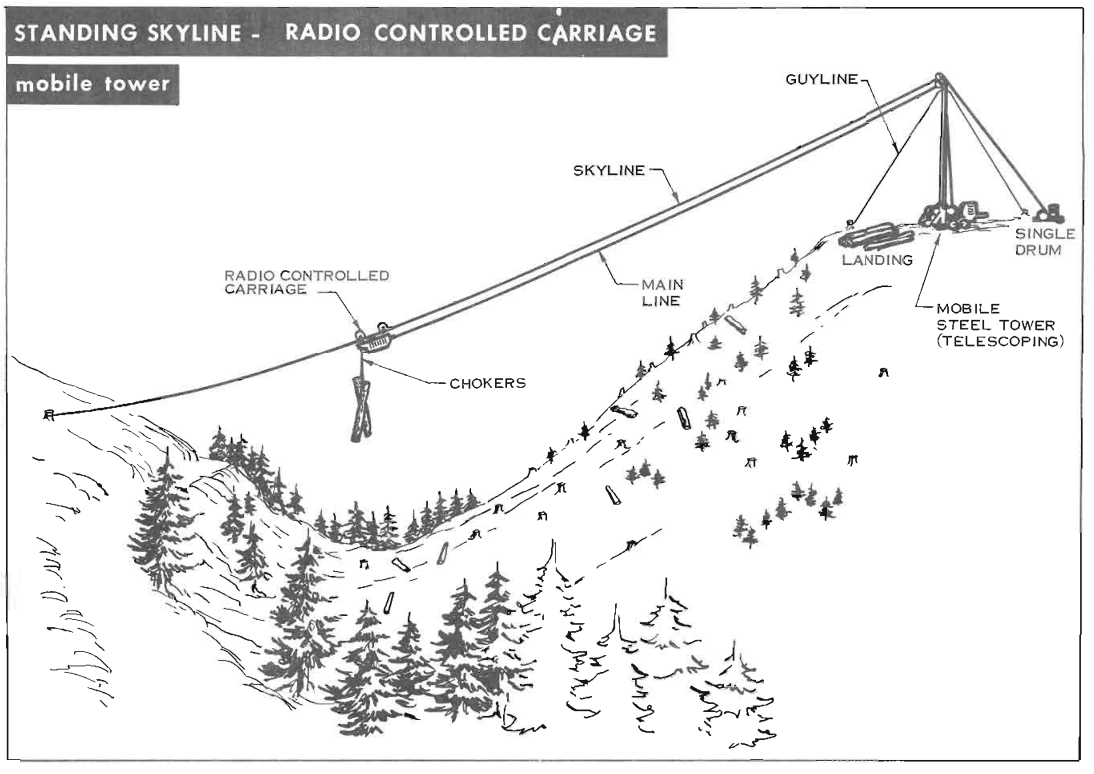 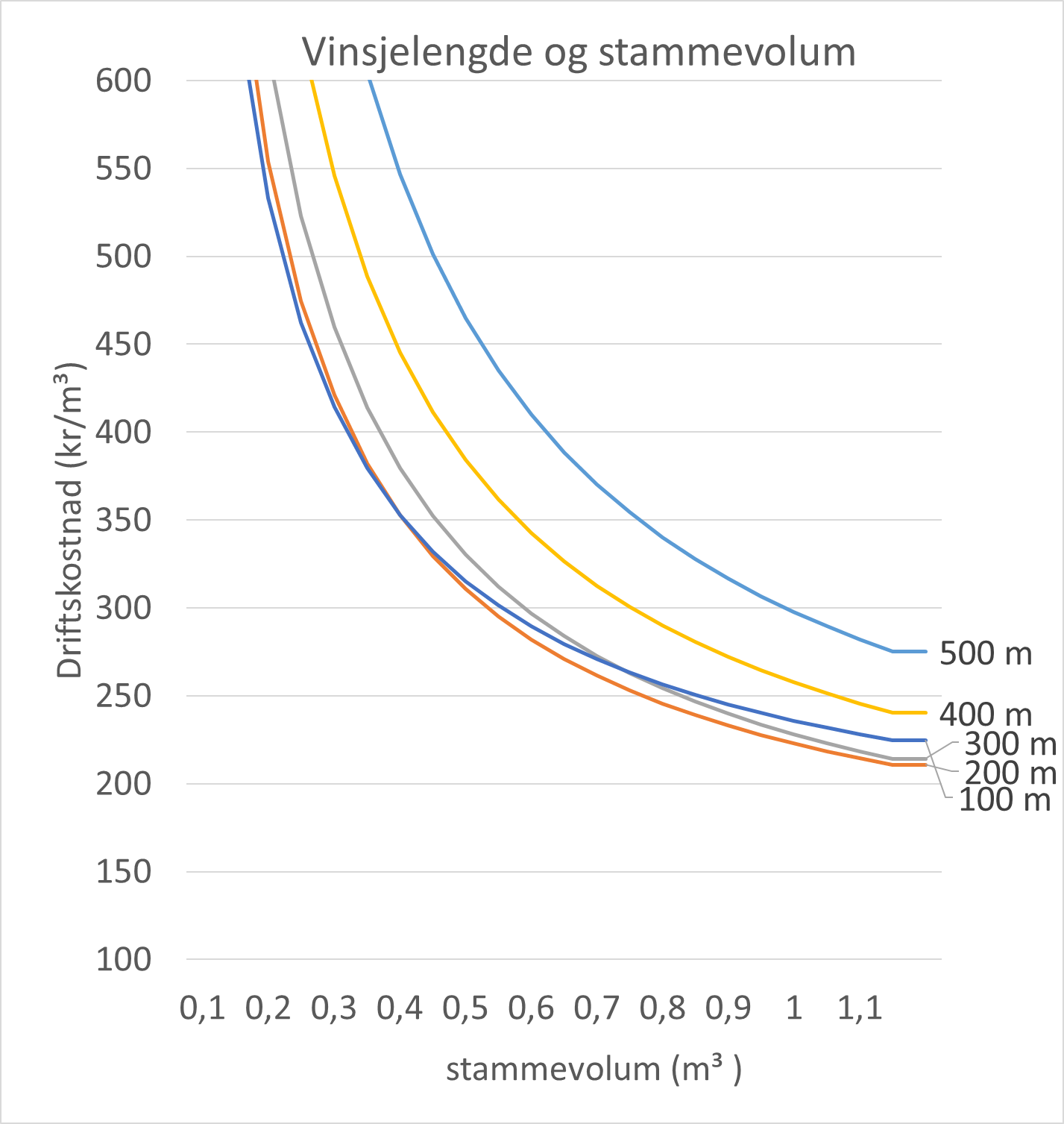 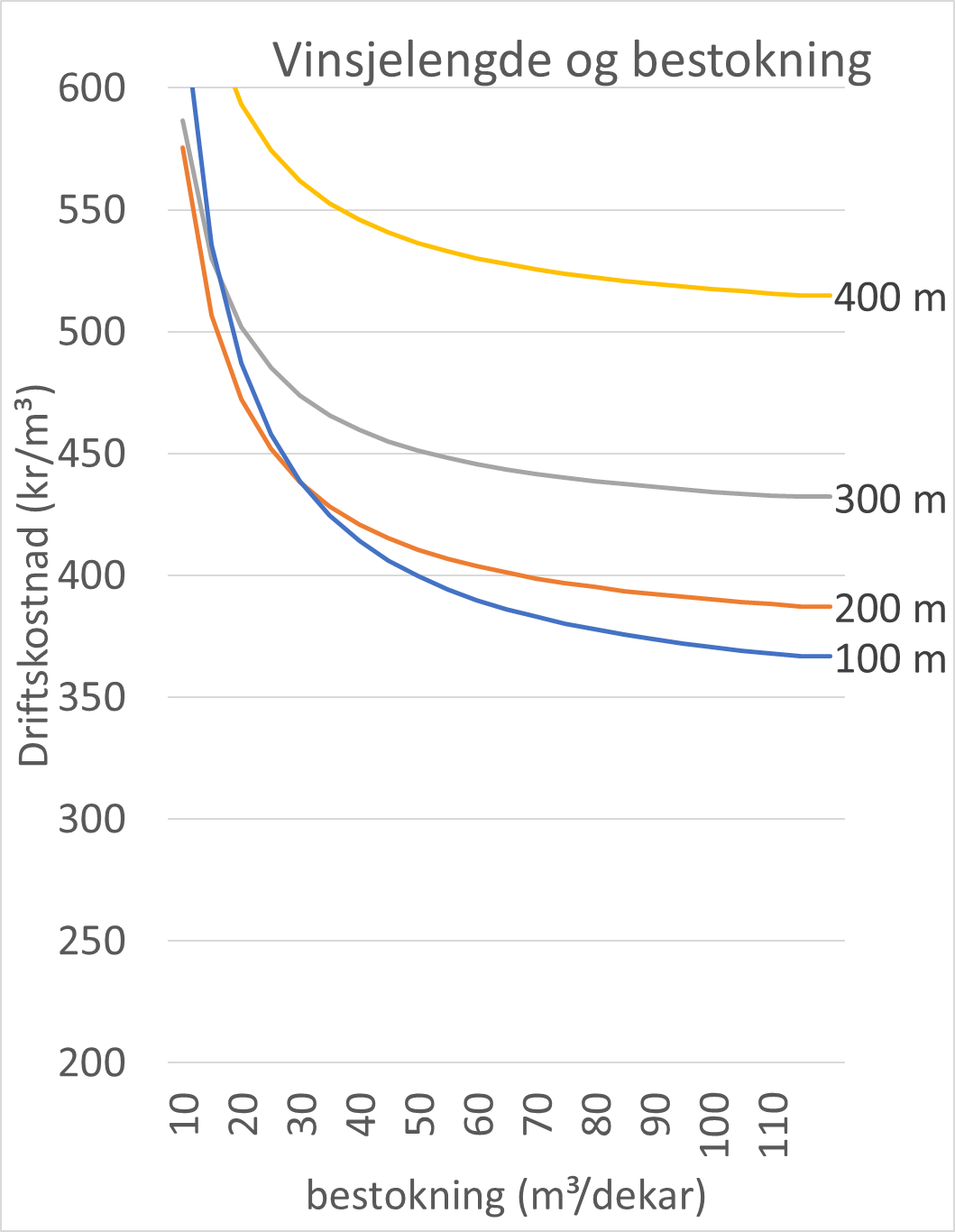 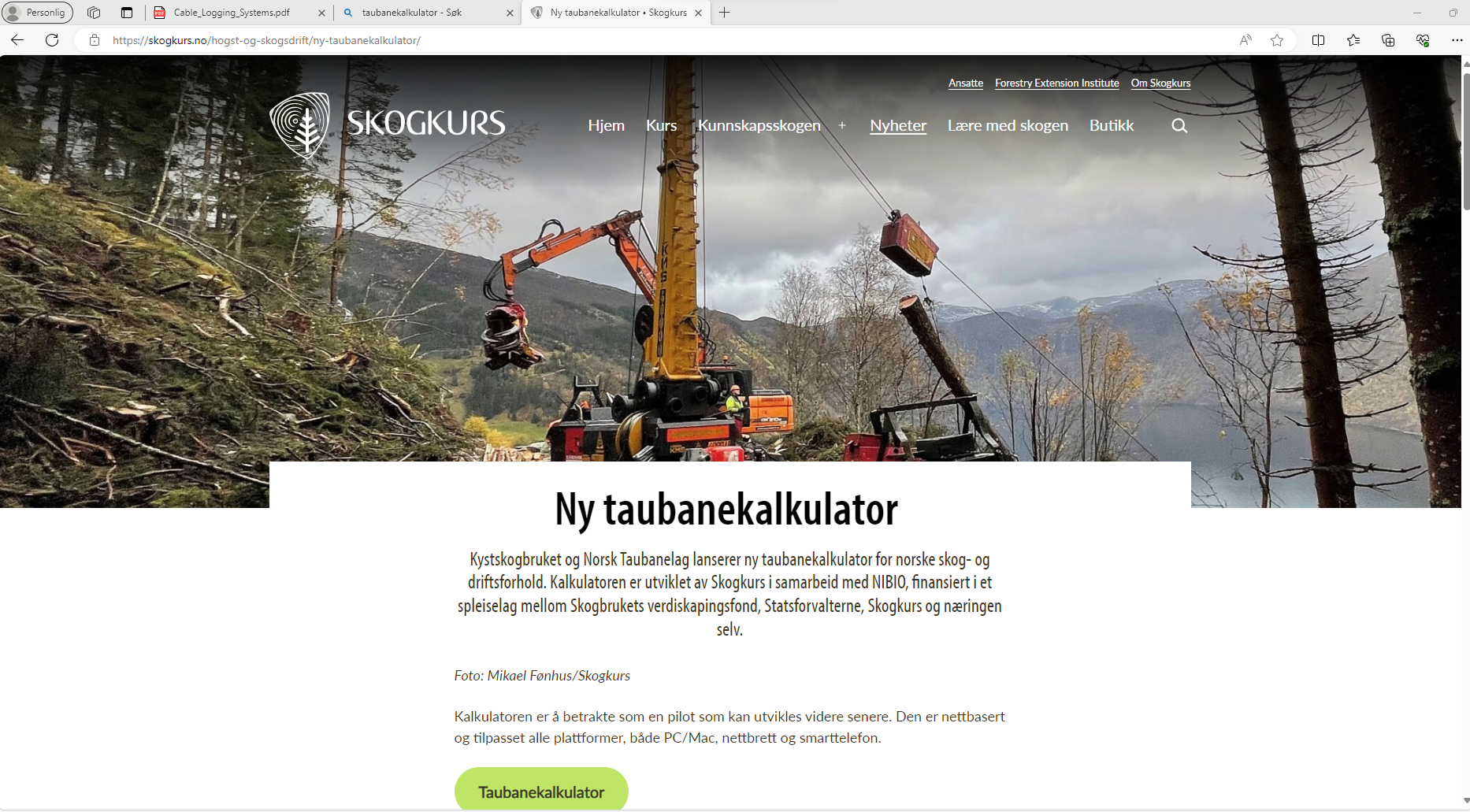 Taubanetilskudd
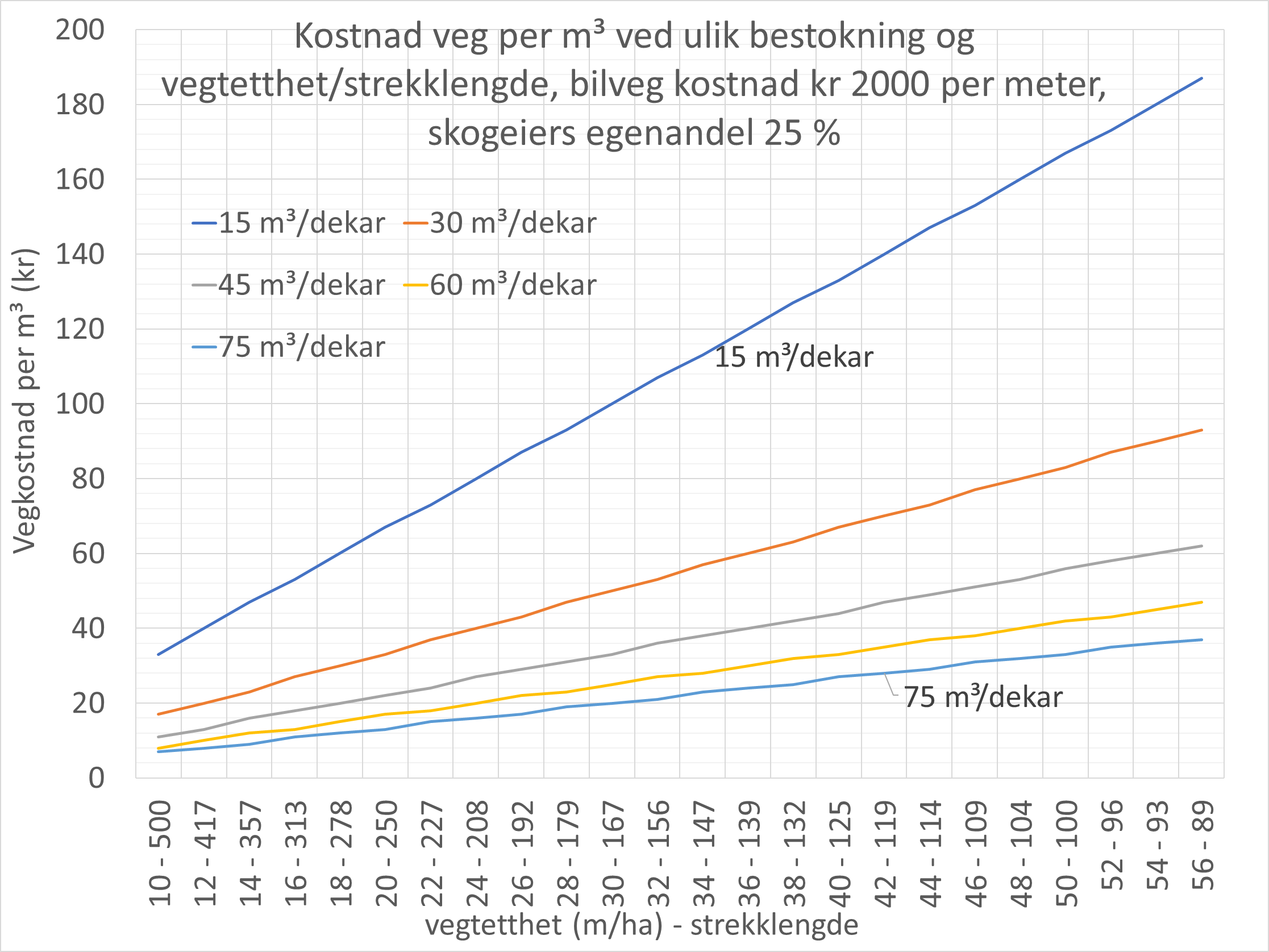